Modern Analog/ Integrated Circuit Filters
Analysis & Design
An Overview
Where  Filters  are used?
Chronological evolution – techniques
Integrated Circuits Support
Other kinds of Filters
Contents of the lecture note pack
Where Filters are Used?
Electrical/Electronic Communication
Defence
Entertainment
Medical
Aerospace Electronics
Chronological Evolution(Techniques & IC Support-I)
Channel bank filters in FDM telephony (1915-), L,C,R elements. Frequencies to 4kHz
Silicon IC, OP-AMP, Inductor-less Filters (1960-), Hybrid Thin and Thick Film Technology-  active RC Filters used extensively in PCM co-decs
MOS  IC technology, Transistors Switches, Switched Capacitor Filters (1970-)- Monolithic IC Filters (low-frequency)
Chronological Evolution(Techniques & IC Support-II)
Switched Current Filters (all digital CMOS technology)
Other Active Devices- OTA (1980-..), CC (1990-..). Frequency range ~ tens of MHz
Low Voltage, Low Power IC Filters – Current Mode  Filters
A Mobile Communication Filter (at the intermediate frequency of 100 MHz- GSM system)
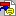 Mobile Communication Filter Example
Chronological Evolution(Techniques & IC Support-III)
Sub-micron IC technology, monolithic inductors . Frequency range ~GHz (Optical Communication Rx)
IC Filters and VLSI system
Example IC chip
Other Kinds of Filters(not a part of this course)
Mechanical Filters
Charge Transfer Device Filter
Crystal Filters
Surface Acoustic Wave Filters
Digital Filters
Contents of the Lectures
Review of Network Theory  - Ch.2
Synthesis of Filter functions (Magnitude and Phase Approximations) - Ch.3
Second Order Active Filters (OA,OTA and CC based) – Ch.5
Second Order Switched-Capacitor Filters – Ch.6
All-pole L,C ladder filters Realization – Ch.4
High Order Filter Realization Techniques – Ch.7
Integrated Circuit Filters – Ch.9
Current-Mode Filters – Ch.8